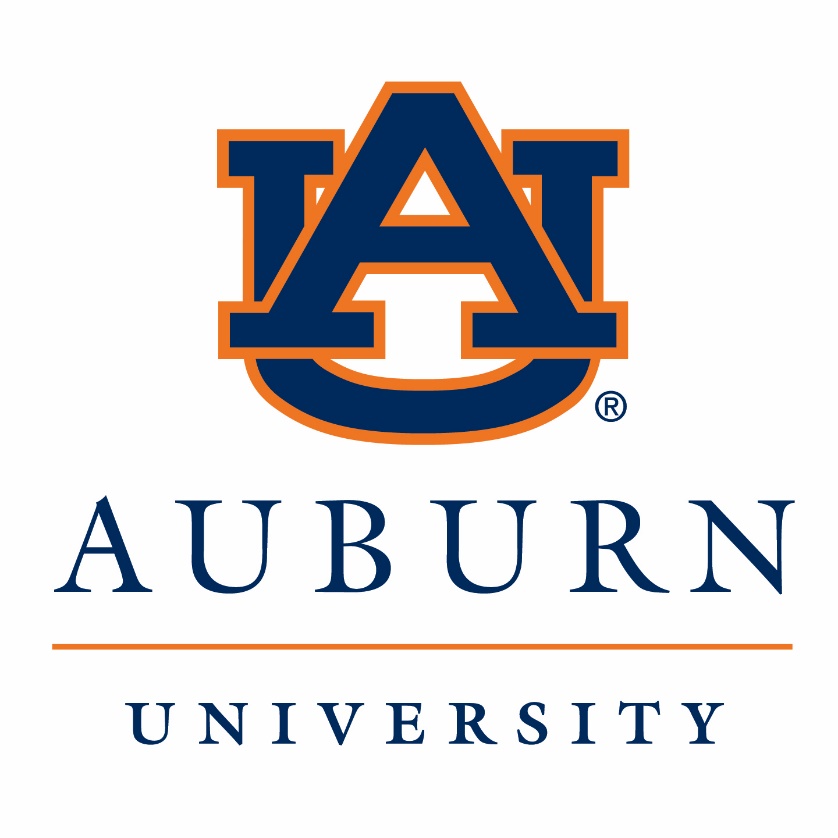 Office of Audit, Compliance & Privacy

Office of the Vice President for Research
Changes to Conflict of Interest Disclosures
Goals
Reduce employee, investigator & institutional liability 
Clarify disclosure requirements
Streamline & Standardize
Improve operational efficiency in research disclosures
Reasons for changes
University wide COI/COC disclosure
Help employees avoid violations of AU Policy
Comply with AL State Ethics Law
R1 status and elevated profile
Institutional implications & central monitoring
Capture ALL research disclosures (PHS, NSF, other) in the general employee disclosure.
Implementation Plans
Target start date October 1, 2019
ALL employees disclose annually
Researchers will complete one disclosure annually that satisfies research COI requirements and Auburn COI requirements
Update new SFI, COI, or COC within 30 days
Research Integrity will address research specific COI
OACP and Research Integrity will collaborate as needed for Management plans
Disclosures
ALL Fulltime Employees disclose:
Board/leadership roles, financial interests in business entity or related to AU expertise/responsibilities
Applicable Research related SFIs
Outside employment/professional activities (w/in 12 mo.)
Personal relationships that could affect administrative decisions (employment, pay, purchasing, etc.)
Immediate family working at AU (AUM, AAES, ACES)
Any other potential conflicts of interest
Management Plans
If conflict identified that needs management, employee and supervisor will be notified via email
Template management plans and guidance provided
One management plan per employee as needed
Supervisor work with employee to tailor to that situation
Periodically review and monitor to ensure plan is followed
Research Integrity develops plans related to research only COI
Role of Research Integrity
Collect & monitor all Research SFI disclosures (PHS, NSF, other)
Coordinate COI management plans with OACP
Communicate directly with investigators if desired
Resource & support for CLDs, other research admins, & faculty
Role of Compliance & Privacy
Collect & monitor all COI disclosures
Implement management plans as needed
Communicate with employees and supervisors
Resource & support for staff, A&P, faculty, admin
Consult University COI Committee as needed
Preserve public trust in Auburn University operations
Promote a culture of compliance and ethics at AU